Tiết 5 – Bài 3
CÁCH MẠNG CÔNG NGHIỆP 
(NỬA SAU THẾ KỈ XVIII – GIỮA THẾ KỈ XIX) (Tiếp)
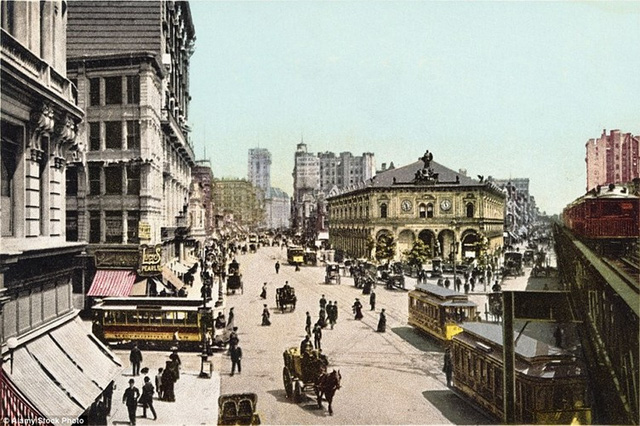 Nhiều trung tâm công nghiệp mới và thành thị đông dân ra đời:
London, Paris, Newyork…
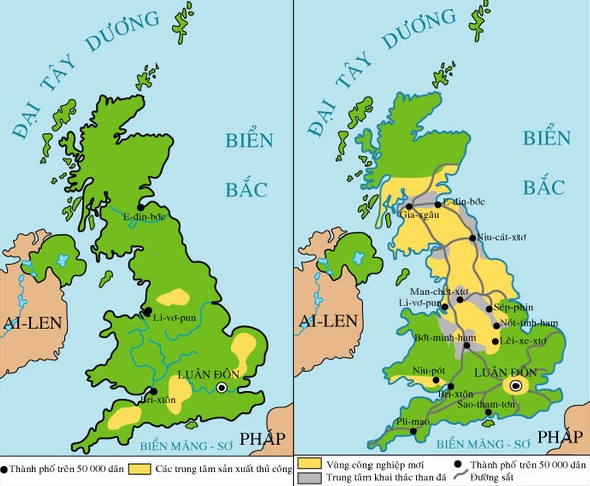 Lược đồ nước anh giữa thế kỉ XVIII
Lược đồ nước anh cuối thế kỉ XIX
Những biến đổi của nước Anh sau khi hoàn thành cách mạng công nghiệp
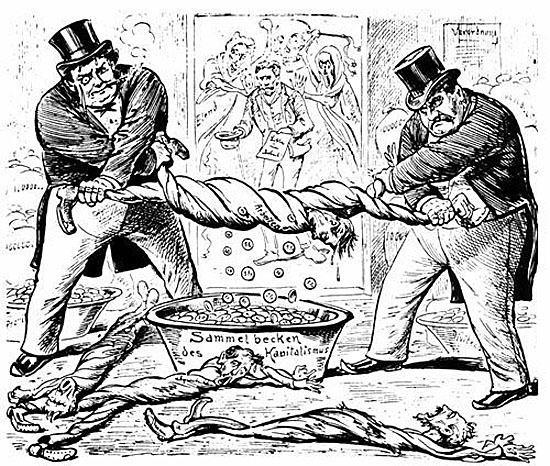 Giai cấp công nhân lao động bị tư sản bóc lột thậm tệ
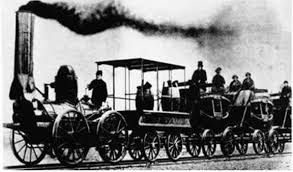 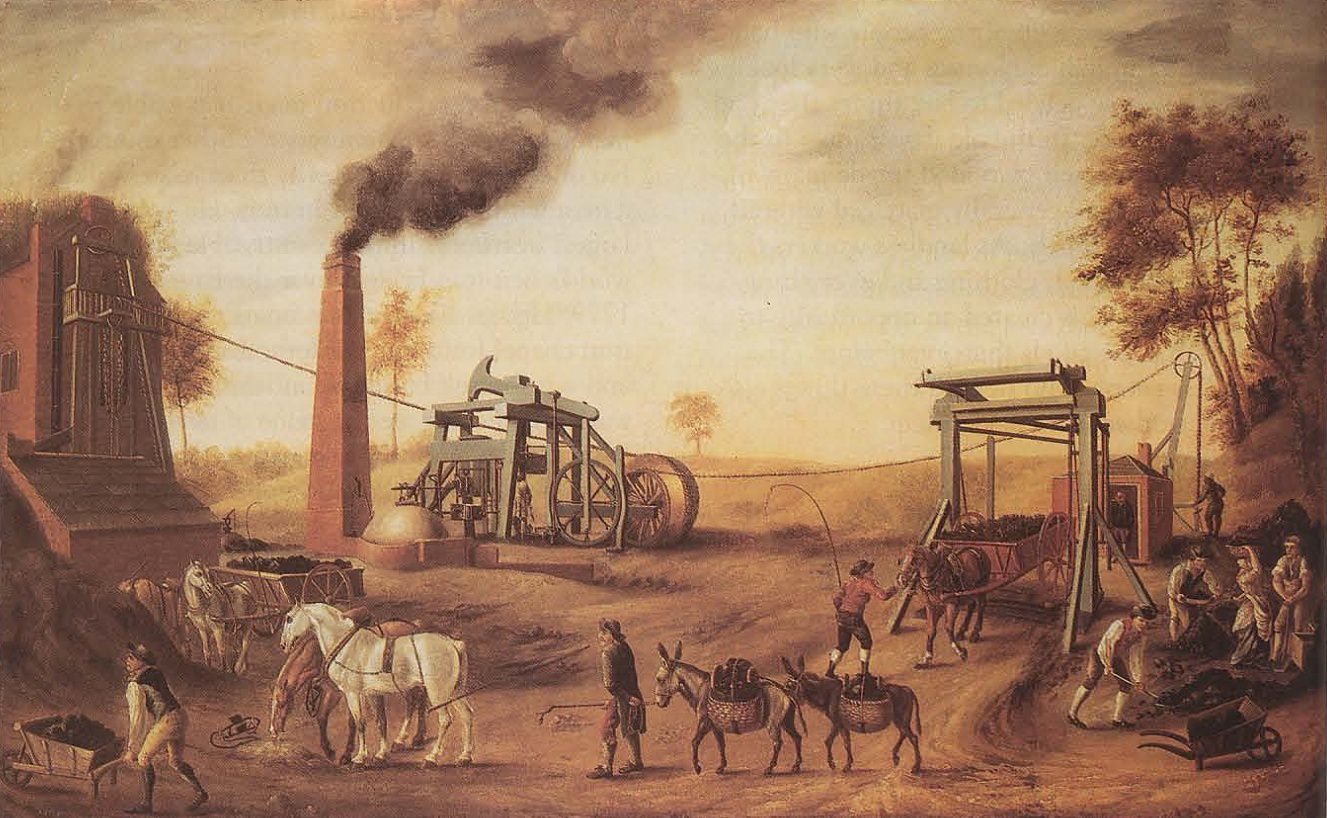 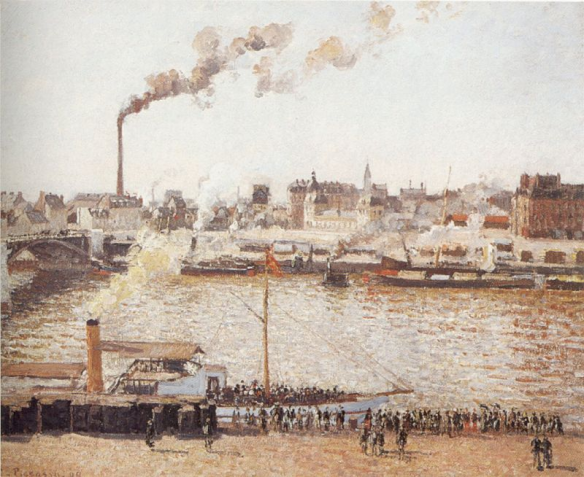 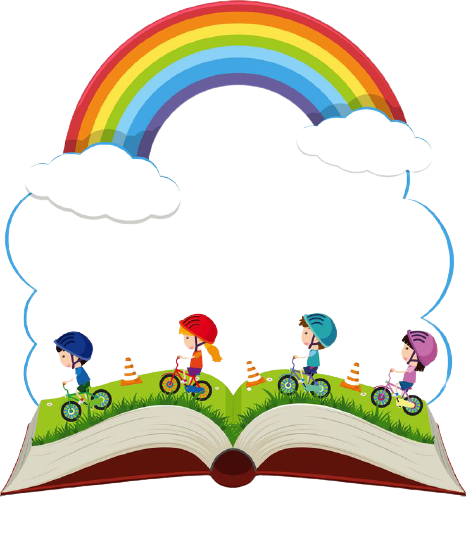 LUYỆN TẬP
Xéc-van-téc
Sếch-xpia.